A general interest in science is required!
Entry requirements
Grade 4/5 or above in English Language. You need to be able to write in a clear, coherent style to explain the theory and get your ideas across.
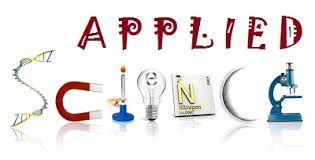 Two Grade 5s in GCSE Science. Students that achieve below this grade will struggle with the academic section of the course.
Grade 4/5 or above in maths: You need to be able to do basic calculations and convert values.
[Speaker Notes: For students who like science but don’t want to do a separate A level/ option clashes/ good general option or didn’t get 6s Possibly take 4s for science if keen enough and prepared to work]
Y12 Applied Science
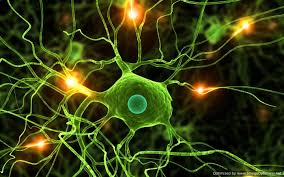 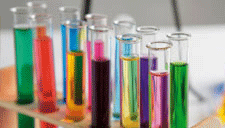 Unit One: Principles and 
Applications of Science
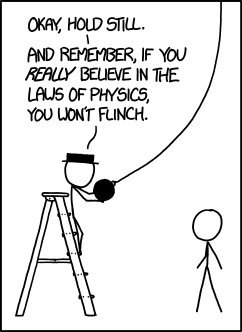 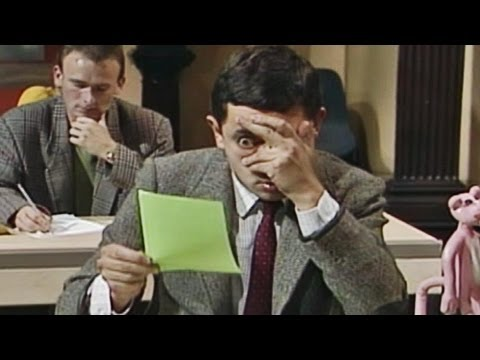 [Speaker Notes: Theory based with an exam]
Y12 Applied Science
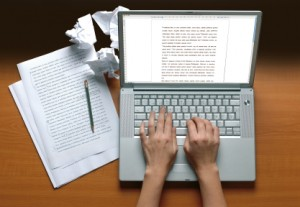 Unit Two: Practical Scientific Procedures and Techniques
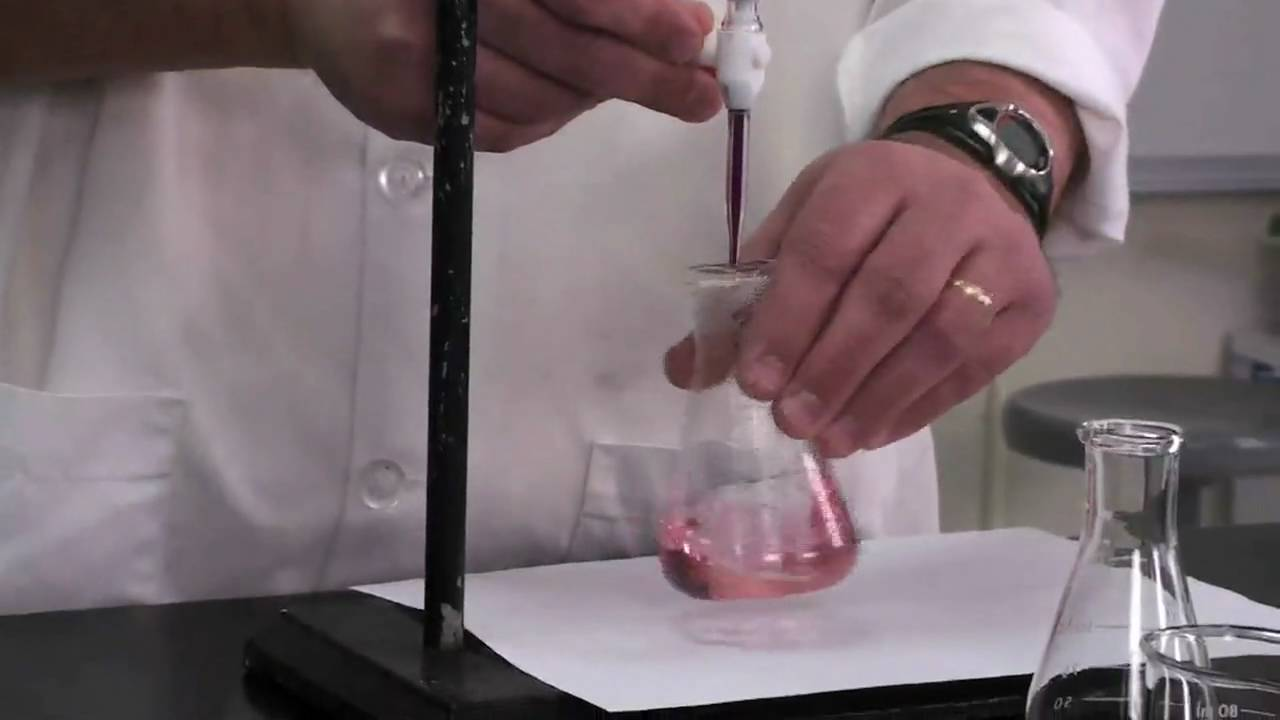 [Speaker Notes: 4 assignments. In Y13 a practical exam and coursework (optional unit choice based on student preference)]
Y13 Applied Science
Unit Three: Science Investigation Skills
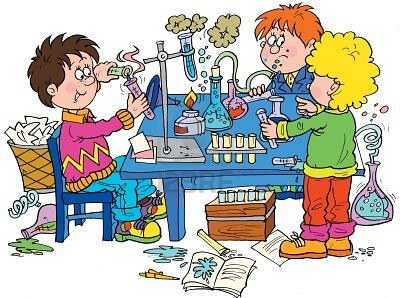 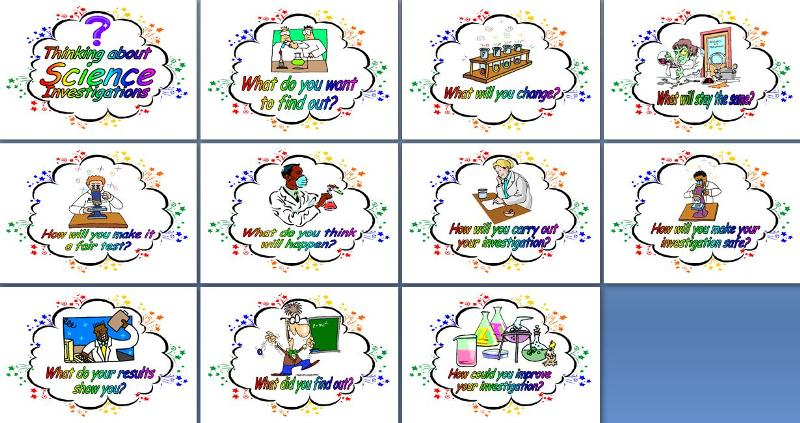 [Speaker Notes: In Y13 a practical exam lots of practicals and a bit of theory]
Y13 Applied Science
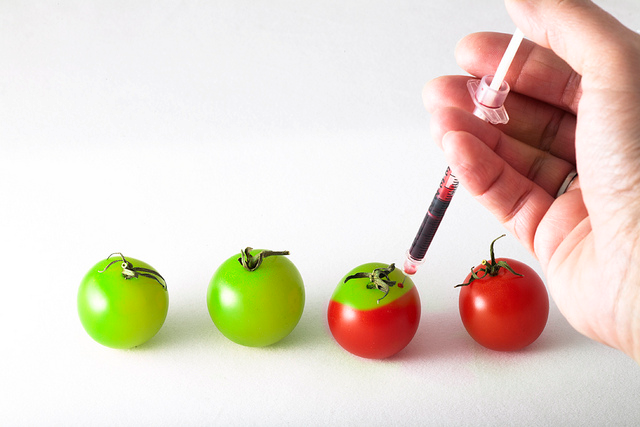 Optional Unit: 4 assignments similar to Unit 2 in expectations
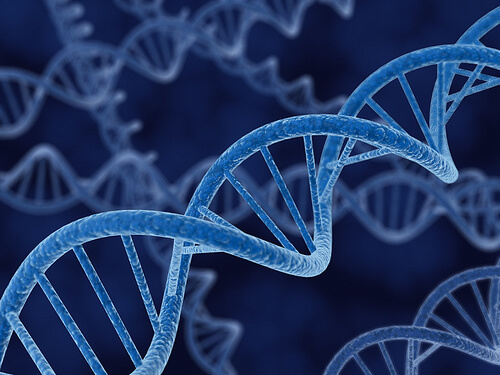 [Speaker Notes: coursework (optional unit choice based on student and teacher preference) This year doing a unit on genetics]
Where will Applied Science take you?
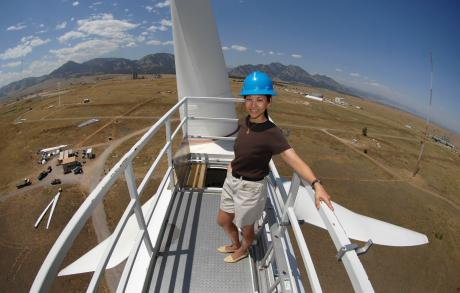 Degrees and employment:  Science related degrees in FE or an extra qualification where you just need “points” Apprenticeships;
Practical based careers including researching, designing and developing new products and processes.
A focus on employability skills – the BTEC approach to learning, through projects, self-directed assignments, group work and exams has
always supported the development of employability skills.
Future prospects: You might be based in a hospital, laboratory, university, factory or office. There are many large science companies, as well as small, specialist businesses.
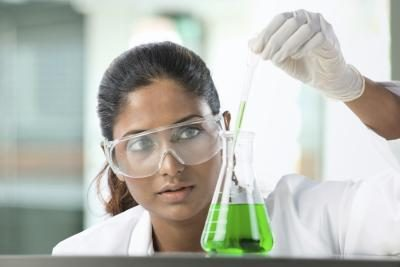 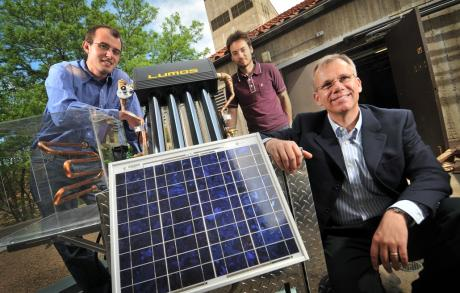 [Speaker Notes: Most of our students go on to university- including unconditional offers! Previously a mix of university eg paramedics/ nursing or jobs such as Police force and apprenticeships]
“It’s easier than biology”
“It’s a nice range of all three sciences”
“More relaxed and takes the pressure off a bit”
“I enjoyed it more than I thought I would!”